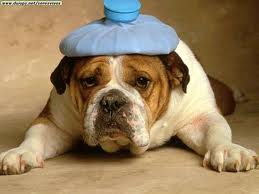 Parapsychologie alsExperimentele Filosofie
Dag van de Parapsychologie 2012

Dick Bierman, Universiteit van Amsterdam
d..j.bierman@uniamsterdam.nl
Filosofie
Philosophy is the study of general and fundamental problems, such as those connected with existence, knowledge, values, reason, mind, and language. Philosophy is distinguished from other ways of addressing such problems by its critical, systematic approach and its reliance on rational argument.

The  word “philosophy” comes from the Greek φιλοσοφία (philospohia),which literally means “love of wisdom”
Filosofie zonder data?
1.Methode
Gedreven door rationele analyse en niet door empirische data
Maar hoe moet dat dan met zingevings-vragen in relatie met de kosmos bijv.? 
 2. Inhoud
Fundamenteel
Bijv. Is er leven na de dood?
Of heeft de mens een vrije wil?
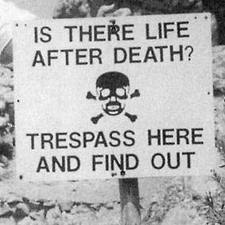 Vrije wil (de empirie)
Vragenlijst onderzoek
Meer dan 90% van de respondenten ervaart ‘vrije wil’	
Neuropsychologisch onderzoek
Vrije wil is een illusie
Parapsychologisch onderzoek
Mind over Matter 
Retrocausaliteit
Neuropsychologisch Onderzoek
Benjamin Libet (org in 1982)
Do we have free will? (1999) Journal of Consciousness studies, 6, 8-9.pp 46-57)
Experiment in lab. 
Methode:
Buig vinger wanneer je maar wilt.
Meet de tijdstippen
Van het vrije wilsbesluit
Van de uitvoering van het besluit
Wat gebeurt er dan in de hersenen? (neural correlate)
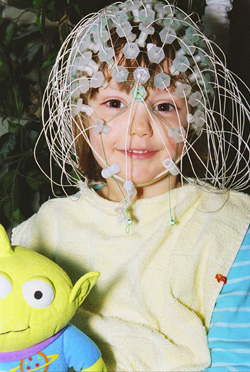 3 tijden
De klok
Libet’s results
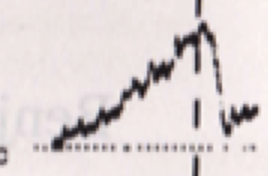 Hersensignalen
-300
0
-1000
Tijd (ms)
vinger
WIL
Interpretatie door neuroscience
De ervaring van vrije wil loopt achter bij de hersenprocessen

Ergo de hersenen besluiten en we zijn machteloze toekijker (en laten ons bedotten door een gevoel)
Kritiek op interpretatie
Besluit is opgedrongen, de timing is min of meer vrij
Er is maar 1 alternatief
Het EEG representeert geen keuze

Maar experimenten zijn herhaald met binaire keuzes (links of rechts naar eigen inzicht) en met andere methodes (fMRI)
Libet’s eigen interpretatie
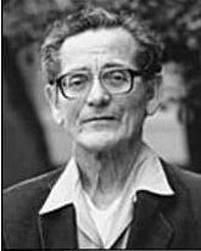 Na de keuze wellicht nog een korte mogelijkheid om af te blazen (veto)
Main stream: Vrije wil is echt een illusie
Gebaseerd op een temporele causale redenering. Als iets eerder gebeurt, dan veroorzaakt het dat wat volgt. Hier dus: een materieel (hersen) proces gaat vooraf aan de mentale ervaring iets te hebben besloten. De laatste is dus machteloos.
Maar nu de parapsychologie
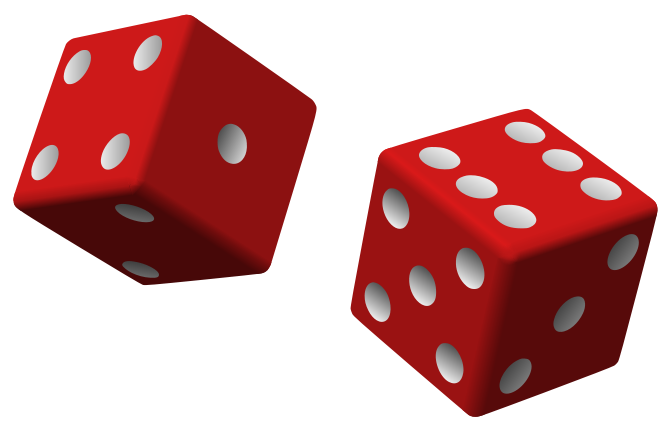 Bijvoorbeeld Dobbelsteenproeven

Eerst de mentale intentie

Dan meten wat er materieel gebeurt
Methodes
Rhine
Schmidt (RNG)
RNG scoreverdeling: controles
Experimentele verdeling
Kritiek op RNG experimenten
Is geen vrije keuze van doel
Opdracht van de computer
Bij vrije keuze: iets betere resultaten

Repliceert niet.
Conclusie PK experimenten
Er zijn materiële (toevals) processen die afhankelijk zijn van daaraan voorafgaande intentie (wil)

Vergelijk Placebo-effect 

Discussie gesloten? Nee want het kan nog ‘gekker’: retro-PK!
Retro-PK Procedure
1. Registreer de random gebeurtenissen 
(0,1)
Op tape
2. Probeer ze later te beinvloeden
Terwijl ze worden afgespeeld
 meer 0 dan 1 of omgekeerd
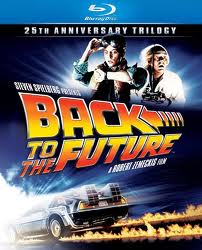 Resultaten rPK
‘Correlaties ’tussen materiële toestand (RNG) en latere intentie!
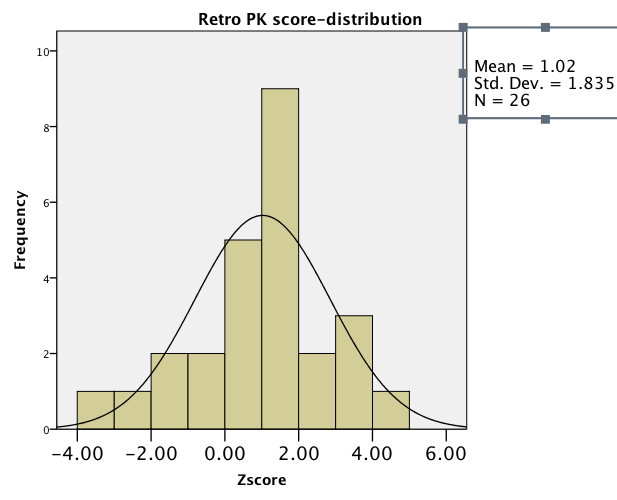 Interpretatie rPK
Beïnvloeding van het verleden?

Het verleden gedraagt zich in harmonie met een toekomstige conditie.
Alle psi is retro!
Het selectiviteitsprobleem bij Telepathie en Helderziendheid.
4 verschillende processen?????
Telepathie
Helderziendheid (Dunne)
Precognitie
PK
Alles is ‘retro’ lost deze problemen op
Presentiment
Wat ze niet toonden
De erotische platen

Maar ook niet dat de plaat TOEVALLIG werd getrokken.
Animal Fear Study (1999)
150 msec
7 sec
Fixation stimulus
Blank Screen
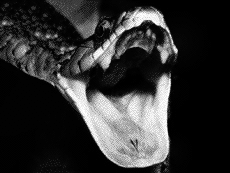 Globisch, J., Hamm, A.O., Estevez, F., and Ehman, A. (1999). Psychophysiology, 36, pp. 66-75.
6850 msec
response
Skin Conductance
anticipation
time
[Speaker Notes: Here is the procedure of one trial in the experiment intended to find out how fast fear would arise in phobic subjects 

This german group measured skin conductancene of a subject in front of screen when
When the subject pressed ….. 


Many trials were done where randomly either emotional or neutral visual stimuli were presented in this study.]
Erotic
Calm
Published Results
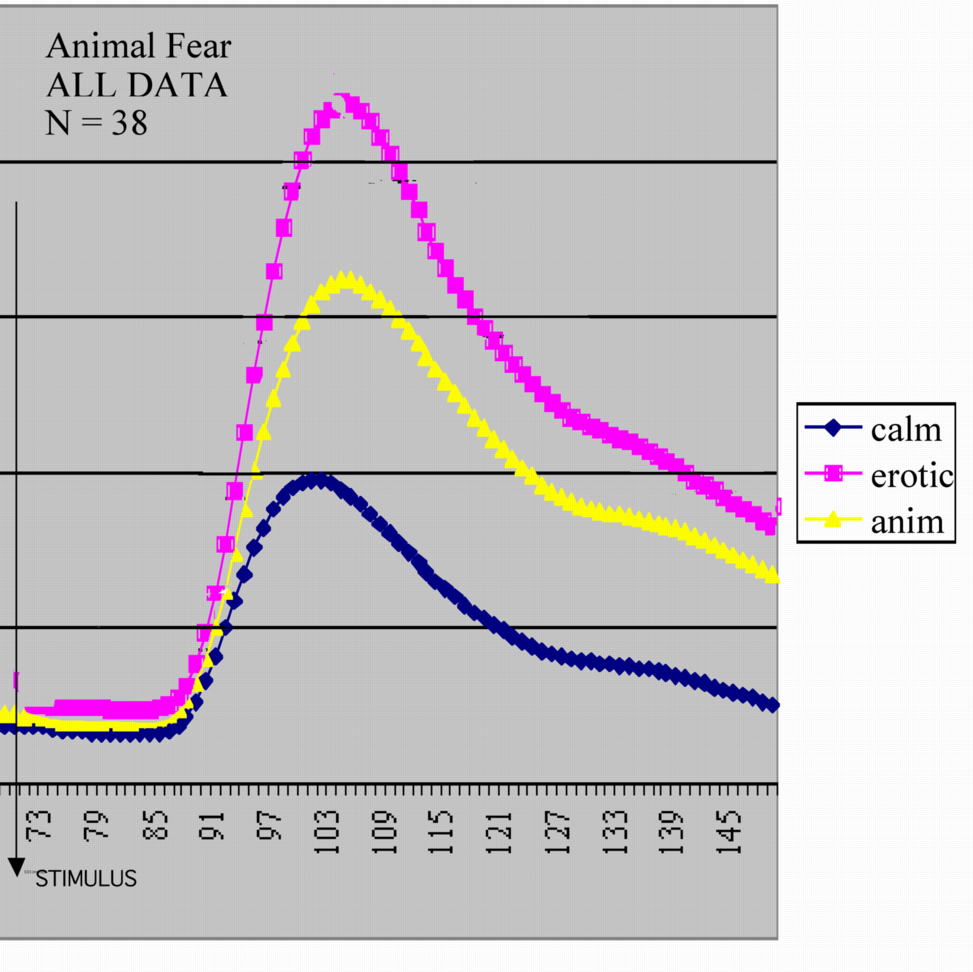 Baseline had been set at stimulus-onset
All signals are clamped to 0 there.
[Speaker Notes: Here are the results of all 38 subjects as they were published. In this picture all baseline levels are clamped to 0 at stimulus onset.
The german groups allowed us to re-analyze the raw data but this timeincluding the anticipatory phase of the trials I.e. what happened BEFORE the stimulus was presented.
Rather than clamping the baseline at 0 at stimulus onset we therefore clamped the baselines at  7.5 seconds before stimulus onset. And here is the result]
Erotic
Anomaly
Calm
Results re-analysis raw data
Baseline set at -7 seconds
stimulus
[Speaker Notes: There are three plots because the emotional pictures are split for animals and erotic pictures. The yellow trace is for the animal pictures and the results given here are all data (phobics group plus control group). Note that the difference between the erotic responses and the other responses already starts before stimulus onset while the subjects have no way to know or guess what kind of stimulus will be presented. This was labeled presentiment.

Of course there are individual differences……]
Presentiment variables
• Dependent Variables
Skin Conductance 
HR
EEG, CNV
BOLD (fMRI)
Blinks, pupil dilation, eye movement
Independent Variables
Pictures, sounds, shocks, slot-machine
Presentiment Meta-analysis
37  studies,  15 different  main authors
Mean effect size: 0.29
Combined p <10^-9
Filedrawer fail safe: 670
Gambler’s fallacy



Mossbridge et al (2011). In press.
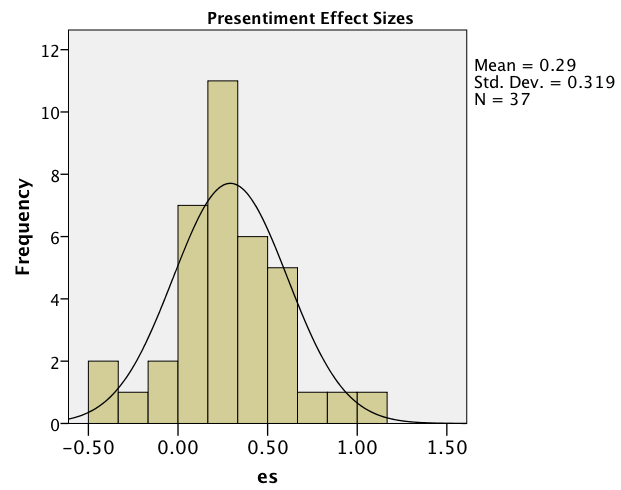 Retro en het vrije wil probleem
Als ‘retrocausaliteit’ reëel is wat betekent dat dan voor het vrije-wil probleem?
Als de toekomst deels een gevolg van ons handelen is, en dat gevolg is al ‘aanwezig’ dan zou dat wellicht het gevoel genereren dat we vrije wil hebben. (handshake)
Maar het handelen zelf is een soort onderhandeling (transaction, Cramer)
Hoe is het met de hoofdpijn?
Conclusie
Parapsychologie kan een filosofische discussie sturen.
Meer filosofen zouden aandacht moeten hebben voor parapsychologische resultaten
De vrije wil bestaat als je PK onderzoek mag geloven
De vrije wil kan wellicht worden gemodelleerd in een ‘retrocausaal’ model.
Vragen?